Аграмматическая дисграфия
Родовые окончания прилагательных
Предметы делятся на:
Мужской род   Женский род  Средний род
  он                 она                оно
 мой                     моя                      моё
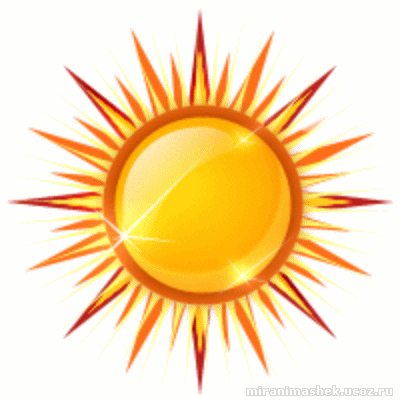 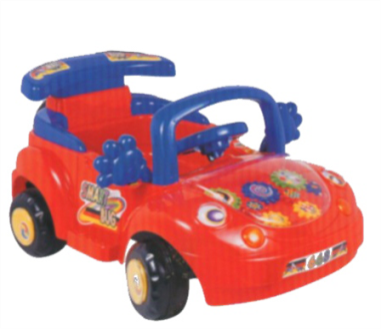 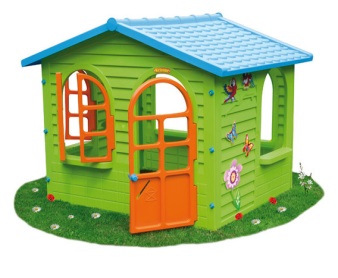 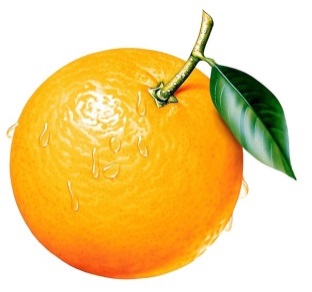 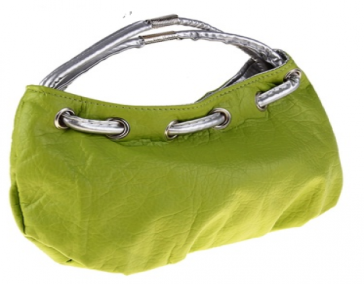 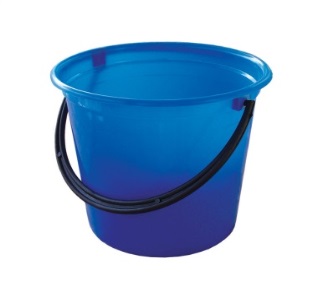 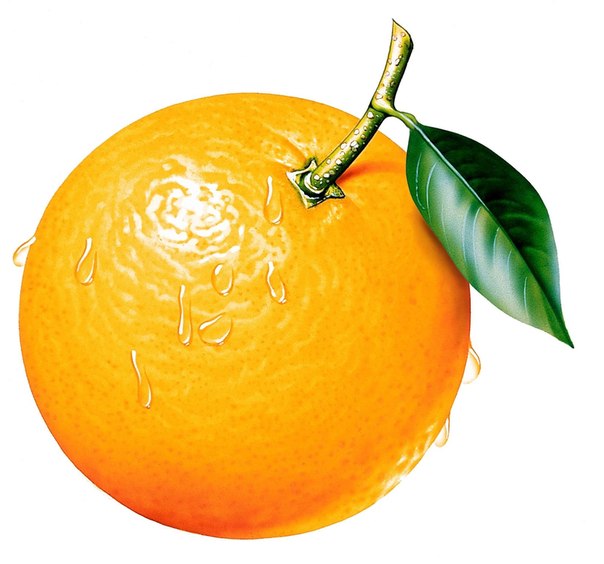 Какой?
Оранжевый, сладкий, большой
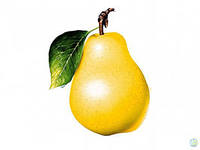 Какая?
Спелая, сочная, летняя
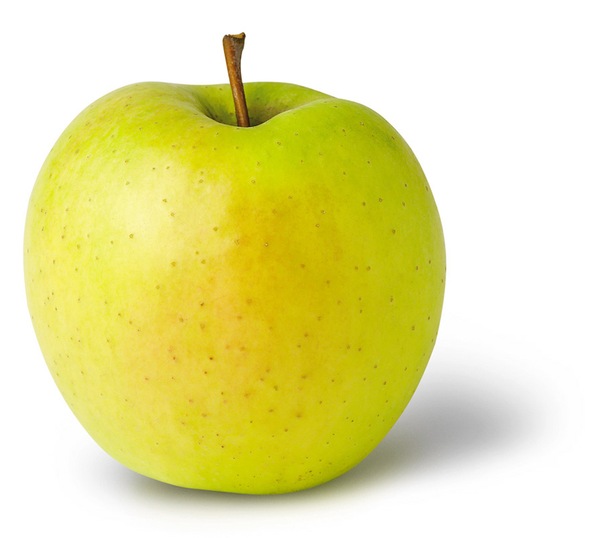 Какое?
Жёлтое, сладкое, осеннее
Если вопрос какой?     Пишем мы  -ый, -ий, -ой
Овраг большой,
                   Обрыв крутой,
                       Тигр полосатый,
                           Котик усатый,
                                Край далёкий,
                                      Дуб высокий
Если вопрос какая?Пишем мы  -ая, -яя
Горка высокая,
               Речка глубокая,
                    Заря весенняя,
                         А ночь осенняя
Если вопрос какое?Пишем мы  -ее, -ое
Небо высокое,
               Море глубокое,
                    Утро осеннее,
                         Солнце весеннее
Из железа:
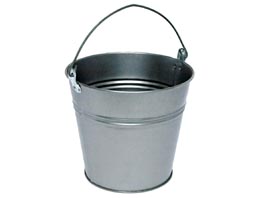 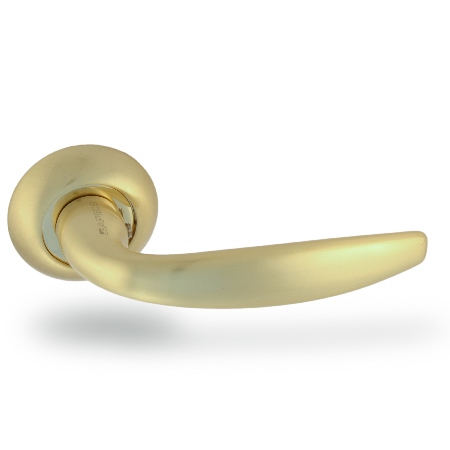 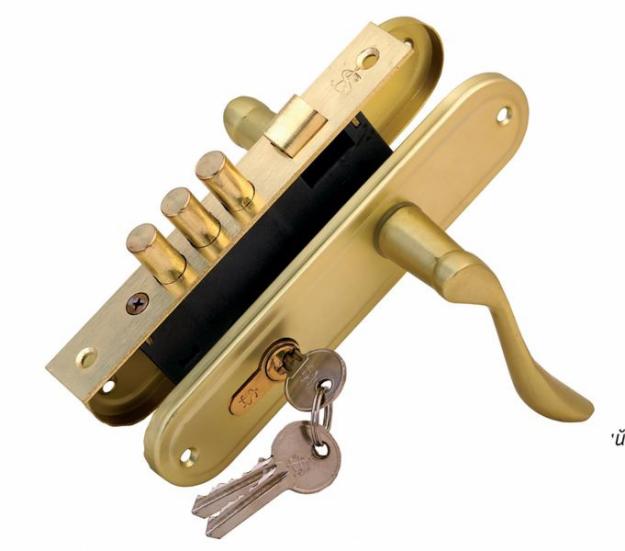 железный          железная            железное
Из дерева:
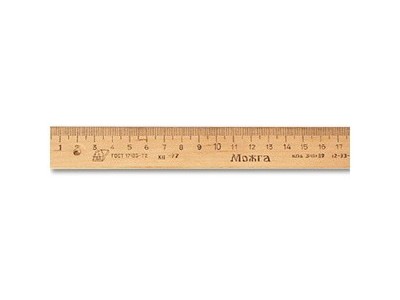 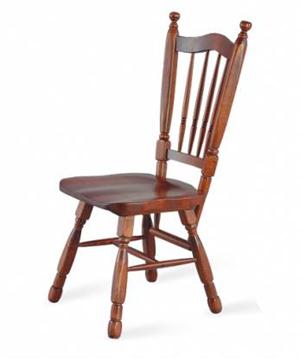 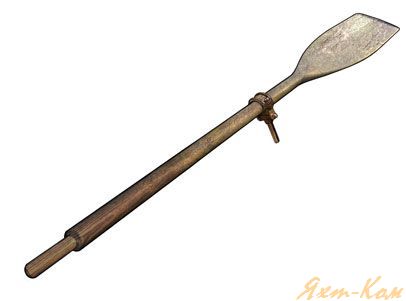 деревянный   деревянная   деревянное
З а п о м н и!
Вставь окончания:
Зимн…  день, сер…  кошка,  ярк…  солнце,  стройн…  берёза,  красн…  мяч,  летн…  утро,  стар…  шляпа,  ранн…  весна,  свеж…  ветер.
Проверь себя:
Зимний день,  серая кошка,  яркое солнце,  стройная  берёза,  красный  мяч,  летнее  утро,  старая  шляпа,  ранняя  весна,  свежий  ветер.
Говори и пиши правильно!
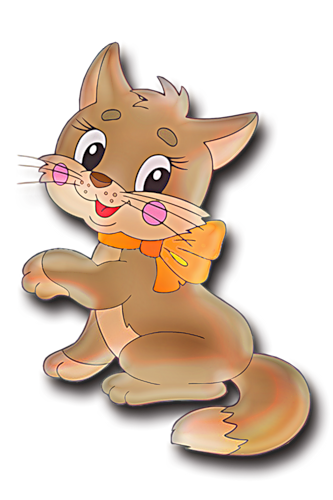